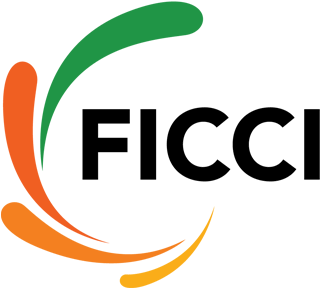 Integrating MSMEs with Global Value Chain
Improving Competitiveness of value chains
Dr. Rajesh Bheda
CEO, Rajesh Bheda Consulting Pvt. Ltd.
WWW.rajeshbheda.com
drbheda@rajeshbheda.com
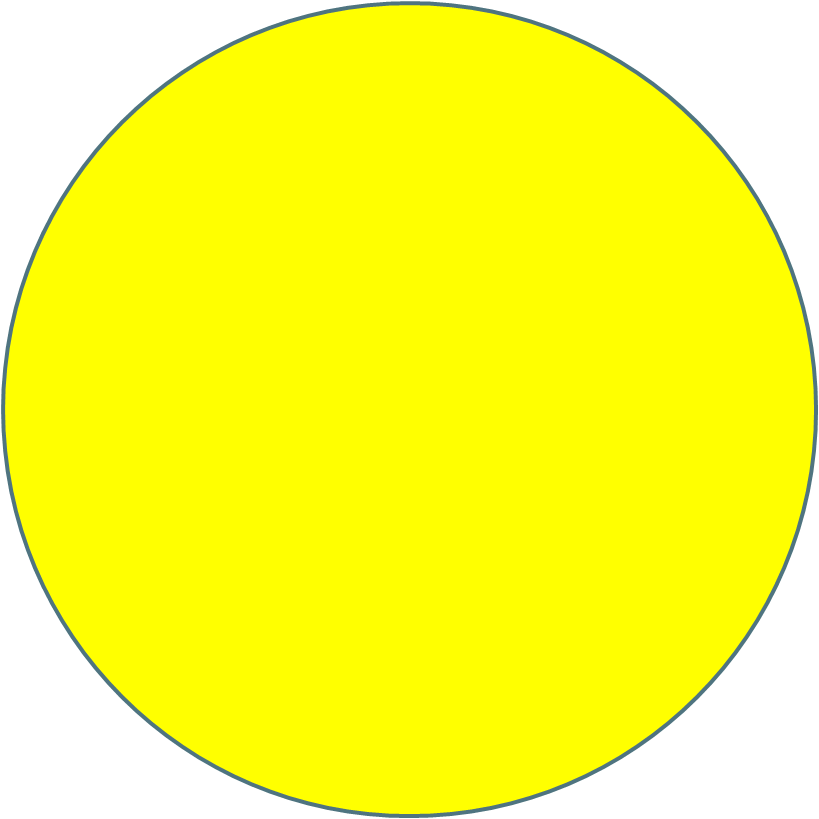 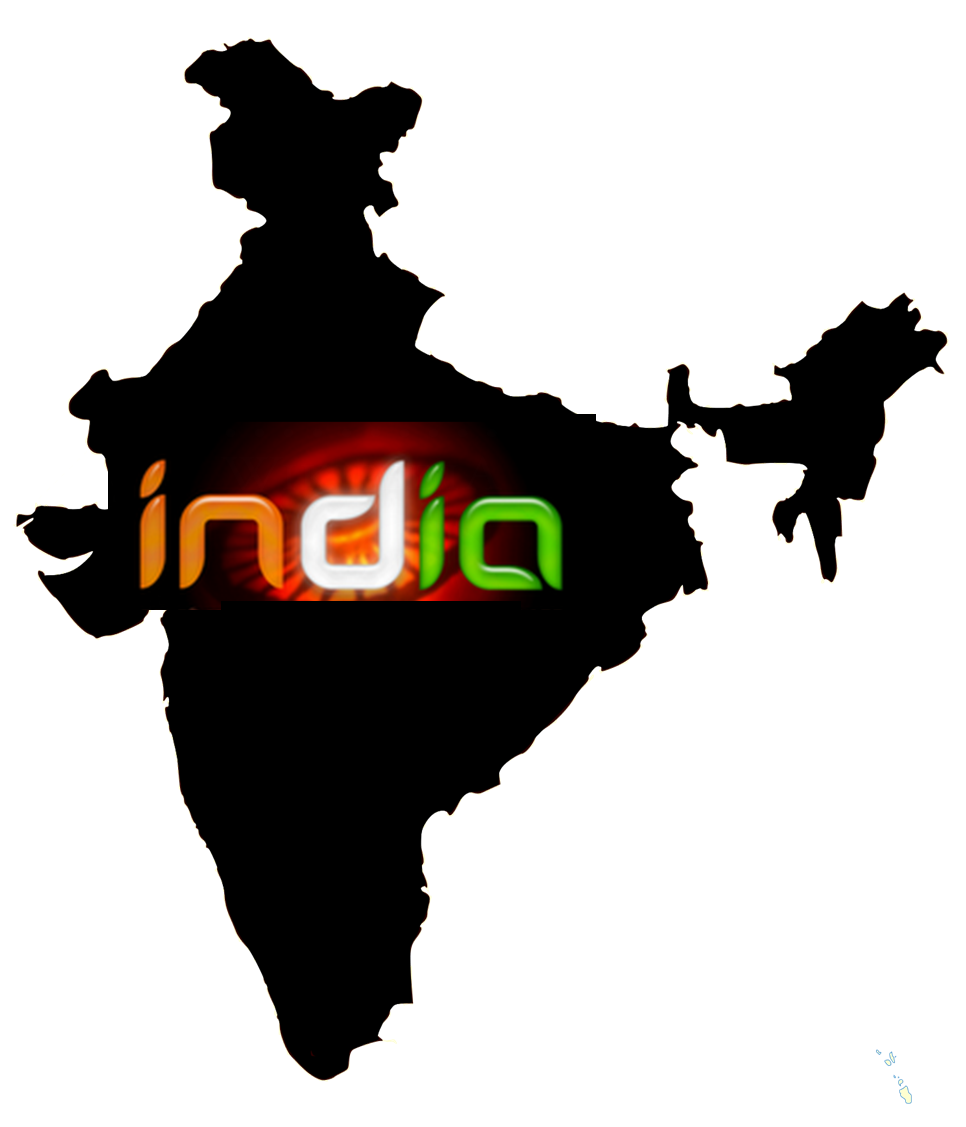 2
© Copyright Rajesh Bheda Consulting Pvt. Ltd. 2012
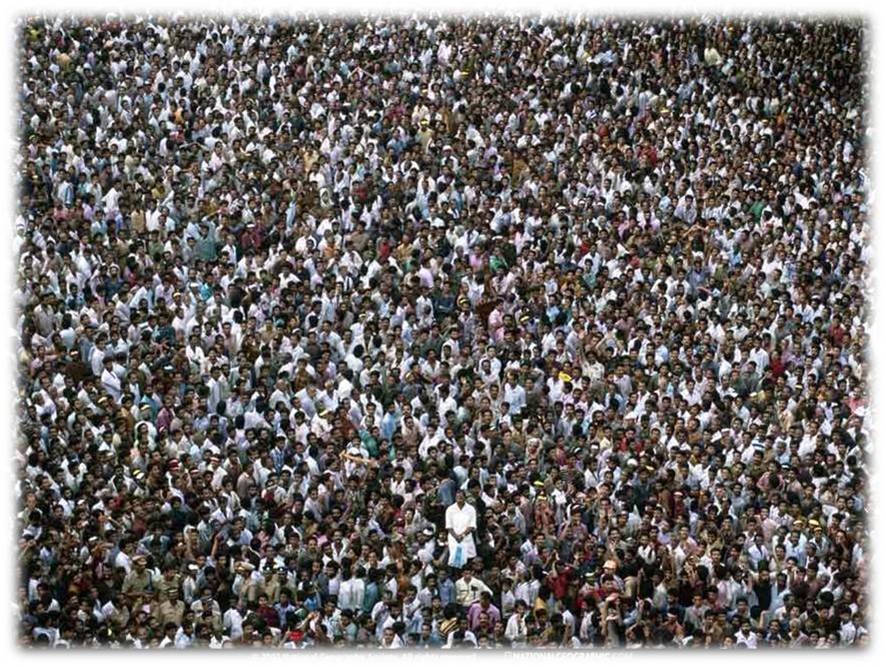 3
© Copyright Rajesh Bheda Consulting Pvt. Ltd. 2012
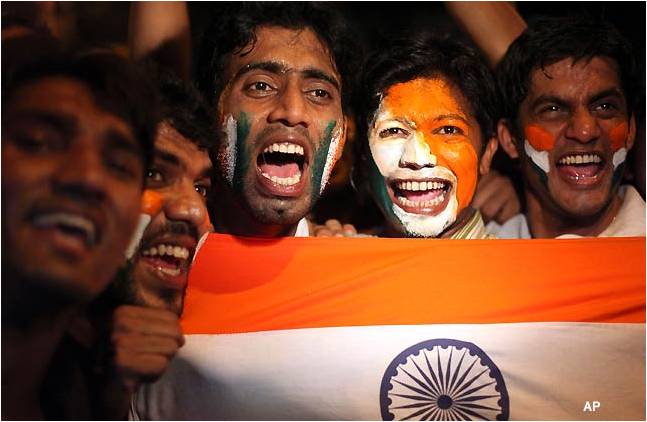 4
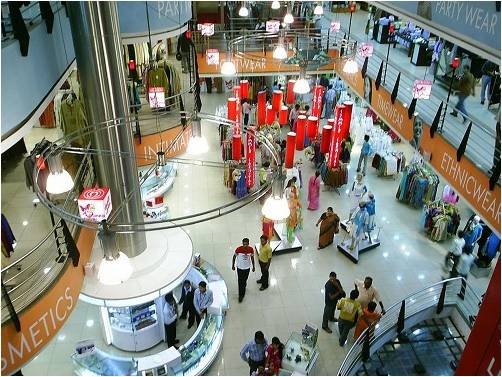 5
© Copyright Rajesh Bheda Consulting Pvt. Ltd. 2012
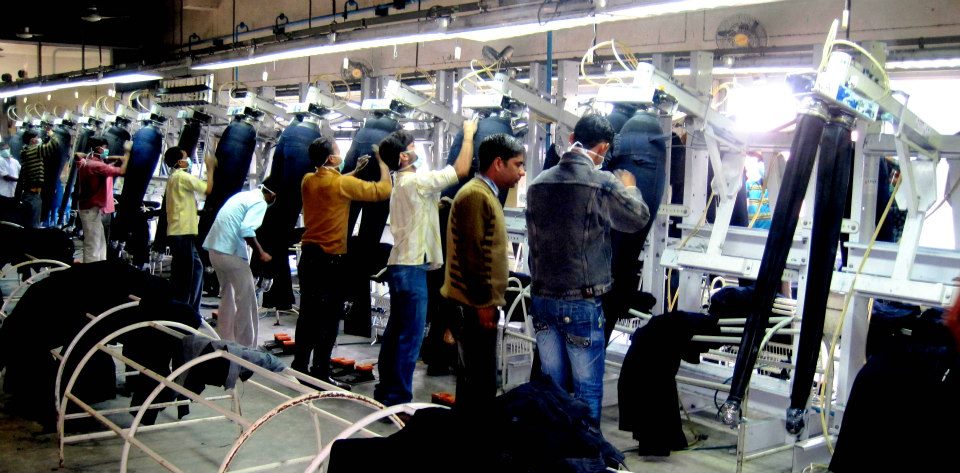 6
© Copyright Rajesh Bheda Consulting Pvt. Ltd. 2012
Emerging market
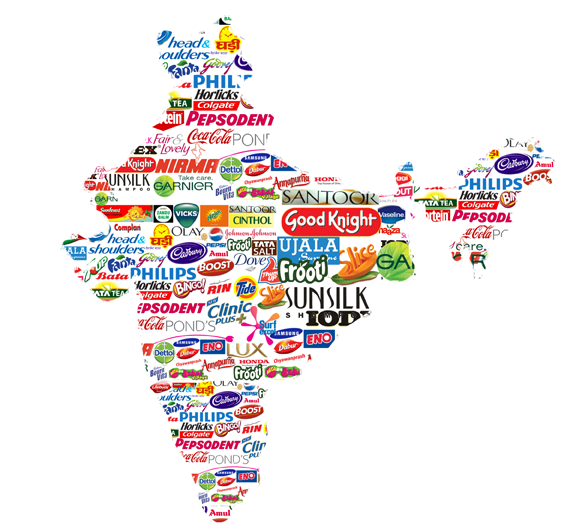 7
© Copyright Rajesh Bheda Consulting Pvt. Ltd. 2012
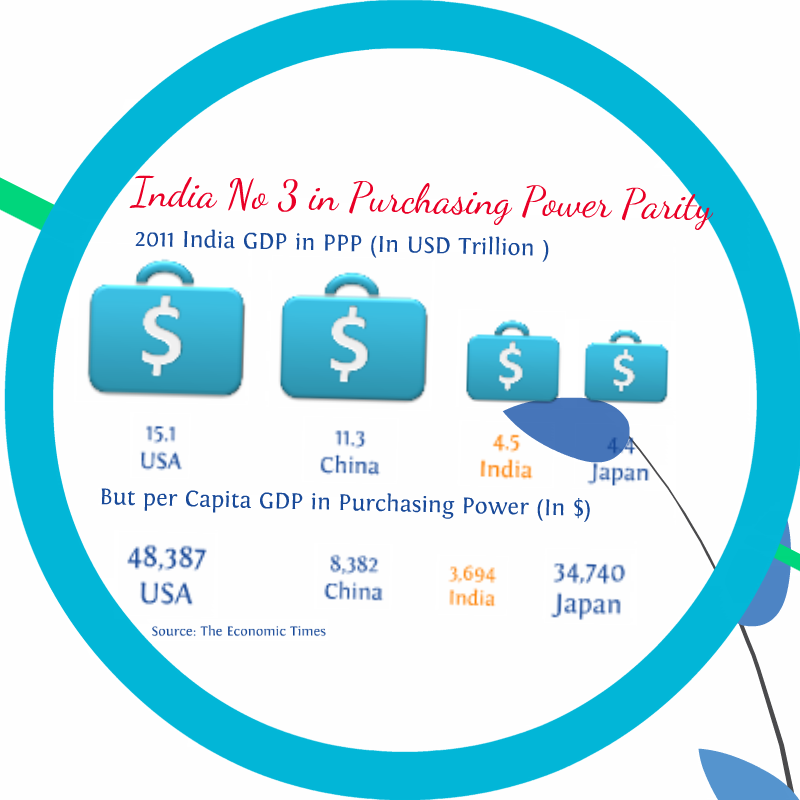 8
© Copyright Rajesh Bheda Consulting Pvt. Ltd. 2012
Opportunities for Indian MSMEs
Huge Domestic Market
+
Slice of international market
9
© Copyright Rajesh Bheda Consulting Pvt. Ltd. 2012
[Speaker Notes: Source:]
Gross Output in MSME Sector
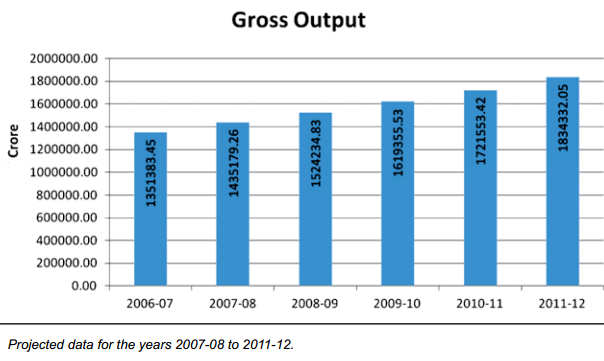 Source: Annual Report  2012-13, Ministry of MSME
10
© Copyright Rajesh Bheda Consulting Pvt. Ltd. 2012
[Speaker Notes: Source:]
Global Value Chains offer  opportunities for competitive players
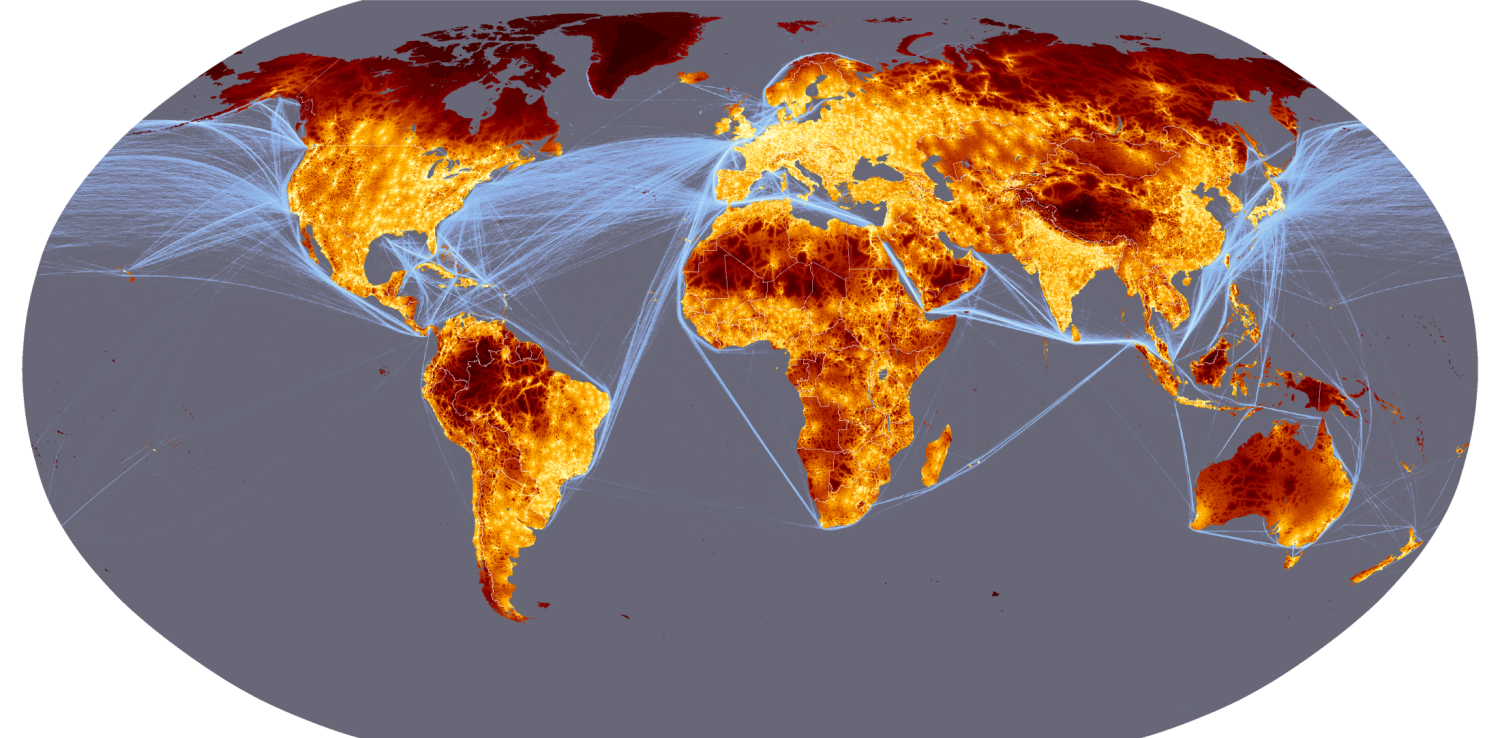 11
© Copyright Rajesh Bheda Consulting Pvt. Ltd. 2012
But what about Profitability ?
12
© Copyright Rajesh Bheda Consulting Pvt. Ltd. 2012
International Supply Chains: Some of the Challenges
Getting it right first time
Cost competitiveness
Improved quality
Speed to market 
Replenishment
Mark downs
Geopolitical uncertainties
Ethical Sourcing
Legal Compliances
High rate of customer returns
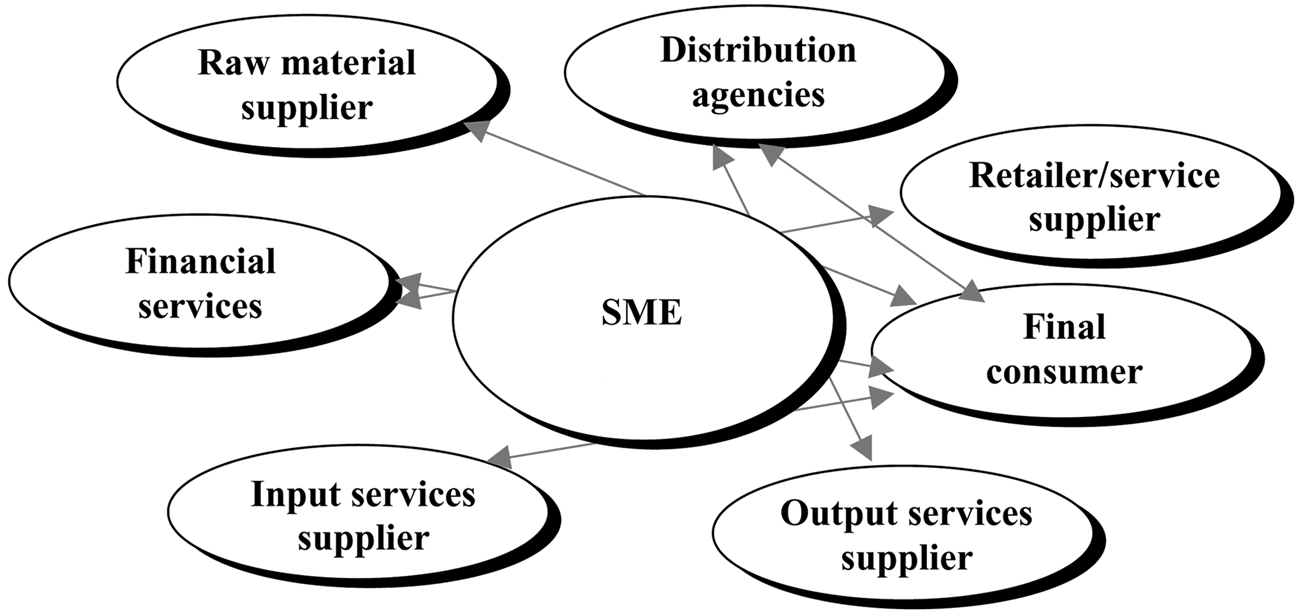 13
© Copyright Rajesh Bheda Consulting Pvt. Ltd. 2012
Must for Effective Supply Chain Management!
Mutual Trust and respect among the supply chain partners
Transparency- Information sharing
Sharing of vision for win-win strategy
We have an example to share
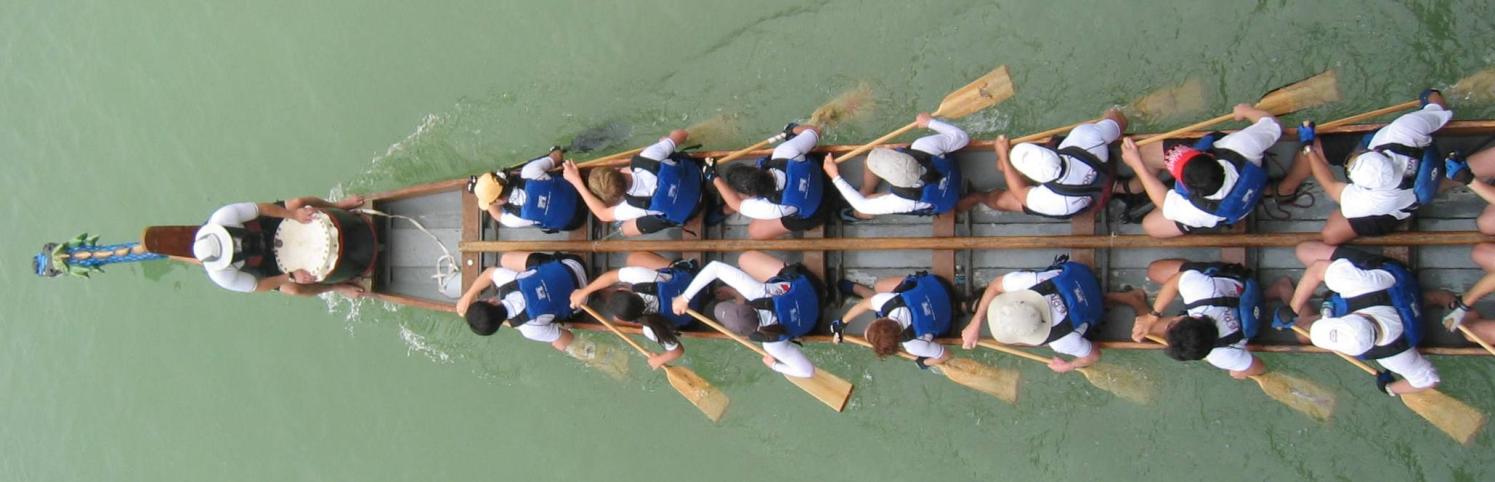 14
© Copyright Rajesh Bheda Consulting Pvt. Ltd. 2012
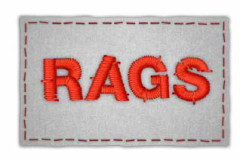 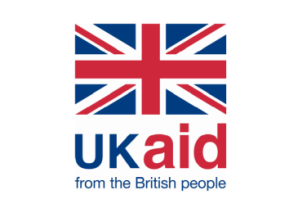 RAGS Challenge Fund
Benefits for Business and Workers (BBW)
Project implemented by Impactt and RBC 

Supporting good businesses and great jobs
Covered 77 factories in India and Bangladesh
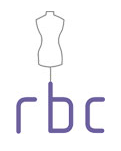 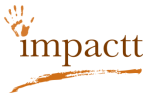 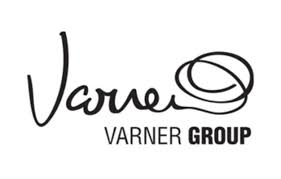 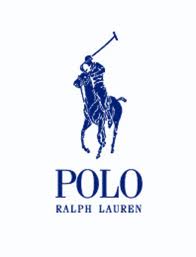 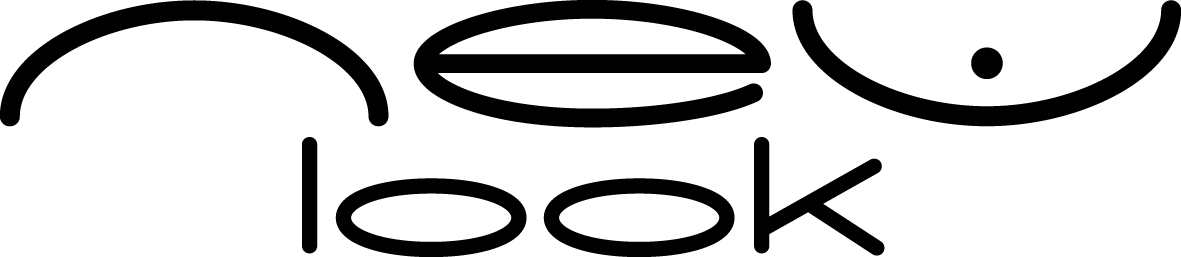 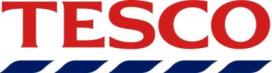 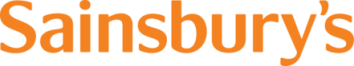 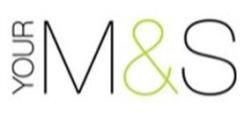 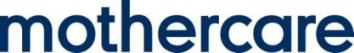 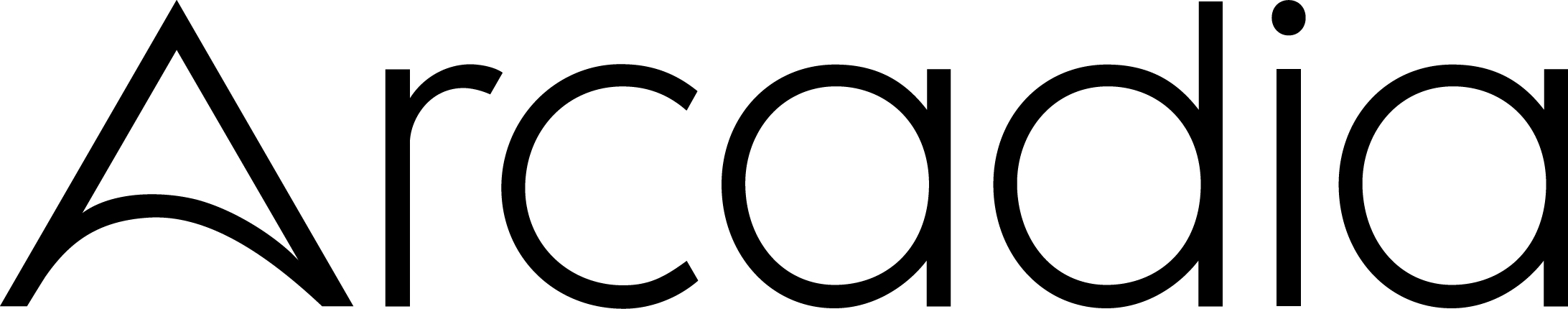 © Copyright Rajesh Bheda Consulting Pvt. Ltd. 2012
15
BBW Streams of work
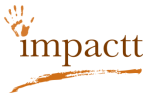 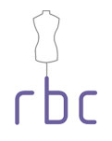 16
© Copyright Rajesh Bheda Consulting Pvt. Ltd. 2012
17
© Copyright Rajesh Bheda Consulting Pvt. Ltd. 2012
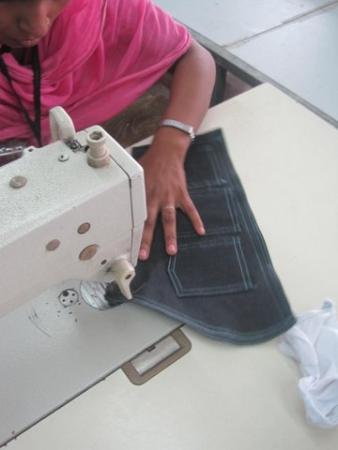 "Mam, when I handed over my last month salary to my daughter she counted it twice and told that there must be a mistake as she has never seen so much money in her life and I was proud to say that this is the money I have earned last month.“
An operator who has been promoted a s sample tailor as a result of skill up-gradation training under the Benefit for Business and Workers program
18
© Copyright Rajesh Bheda Consulting Pvt. Ltd. 2012
BBW Results: NCR, Bangalore and Tirupur (13 factories)
38.3% improvement
27.7% improvement
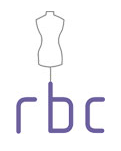 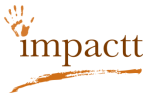 BBW Results: NCR, Bangalore and Tirupur (13 factories)
27.2% improvement
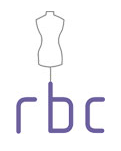 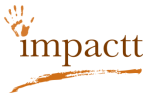 BBW Results: NCR, Bangalore and Tirupur (13 factories)
Reduced by 23%
Reduced by 33%
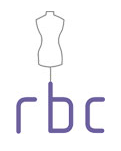 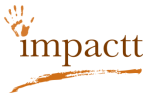 BBW Results: NCR, Bangalore and Tirupur (13 factories)
7% increase
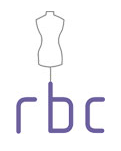 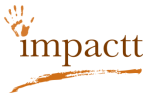 The good news!!
We hope to extend the program to more MSMEs from  other sectors very soon apart from textile and apparel
23
© Copyright Rajesh Bheda Consulting Pvt. Ltd. 2012
Points to remember:
Competitiveness of supply chains is important
There are huge opportunities in
Quality-through out the supply chain
Product development 
Productivity (about 15 to 50)
Worker engagement
Waste reduction - Lead time (over 20%)
Supply chain collaboration- Win-win is must
24
© Copyright Rajesh Bheda Consulting Pvt. Ltd. 2012
The Mantra for 

Sustained Competitiveness

Collaboration  for  success
25
© Copyright Rajesh Bheda Consulting Pvt. Ltd. 2012